Муниципальное бюджетное дошкольное образовательное учреждение «Чкаловский детский сад»Асекеевского района Оренбургской области Спортивная площадка2023 год
Спортивный комплекс
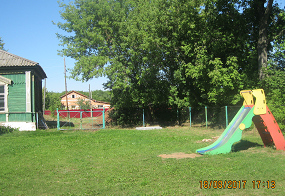 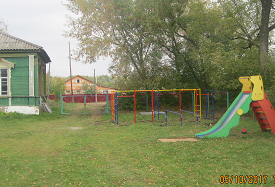 Бум-бревно на цепях
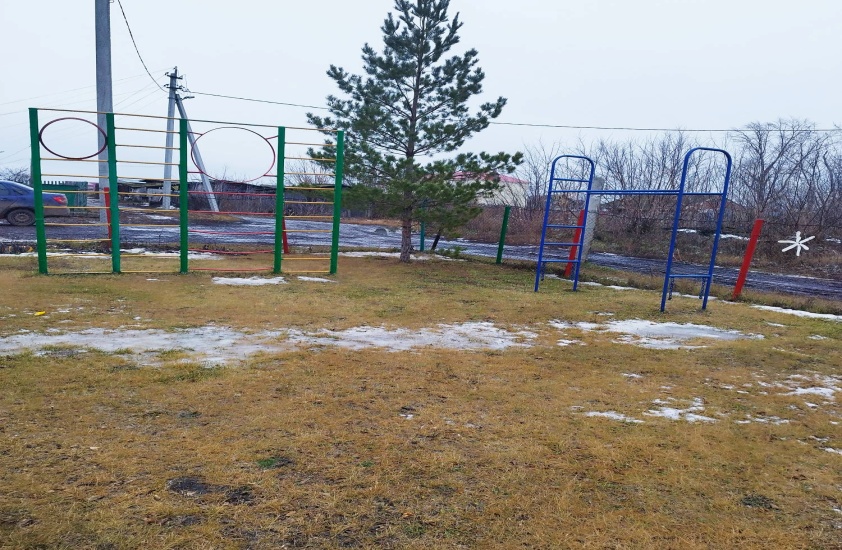 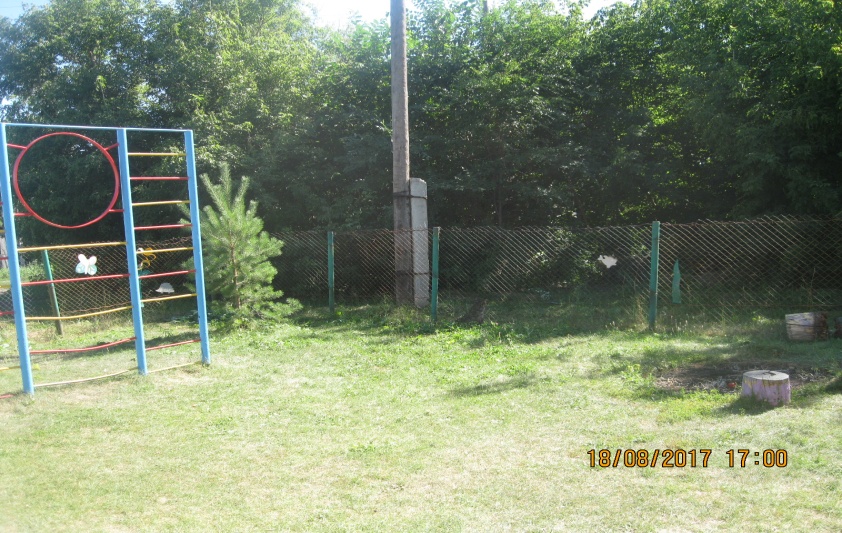 Бревно гимнастическое
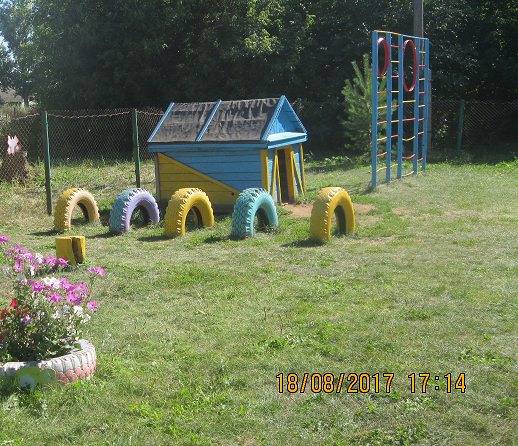 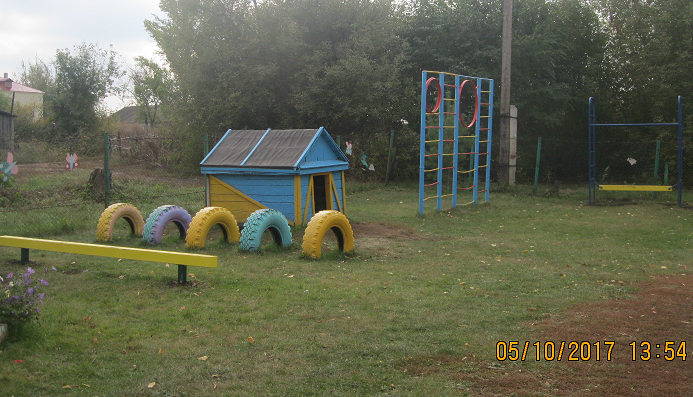 Лабиринт
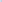 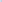 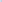 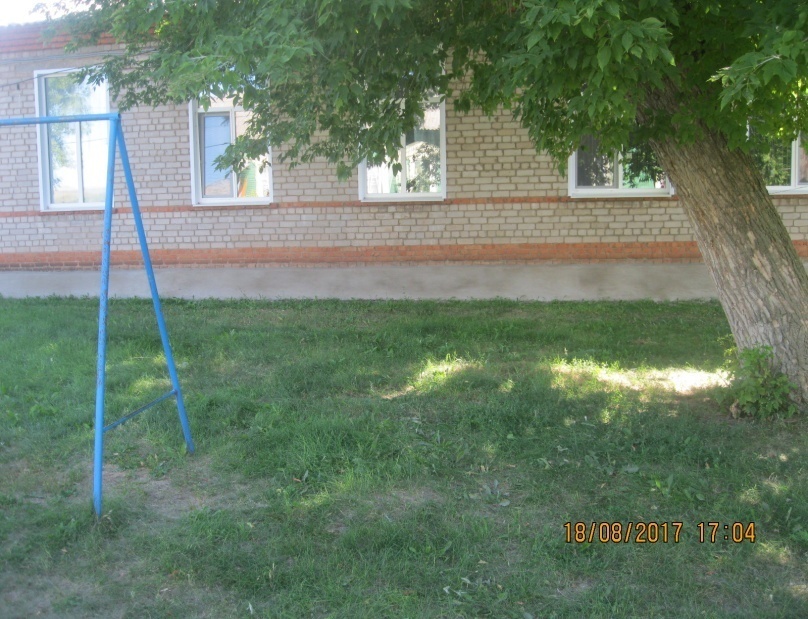 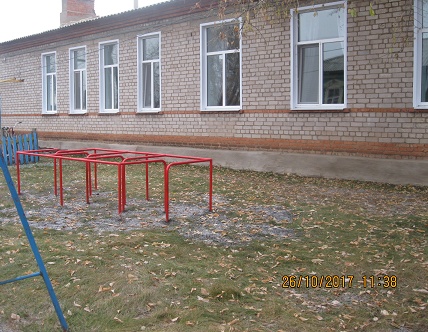 Футбольные ворота
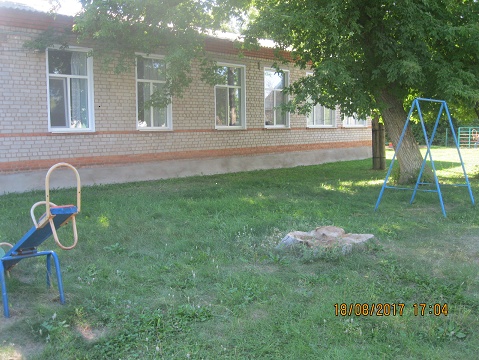 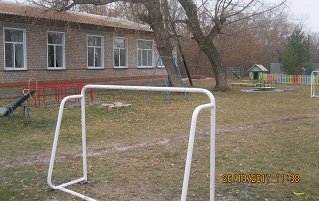 Теневой навес
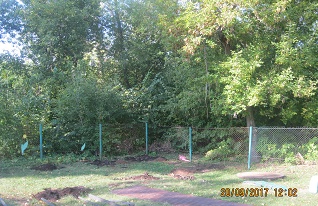 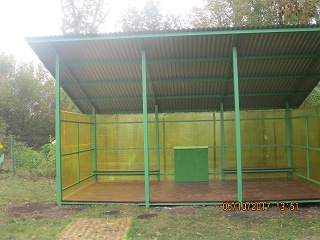 Карусель «Ромашка»
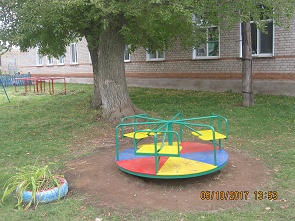 Песочница
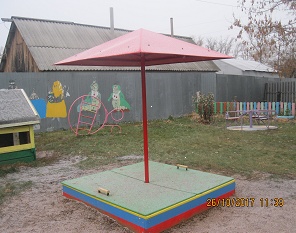